НАШИ ДОБРЫЕ  ДЕЛА
ФЛЭШМОБ «Зеленый день»
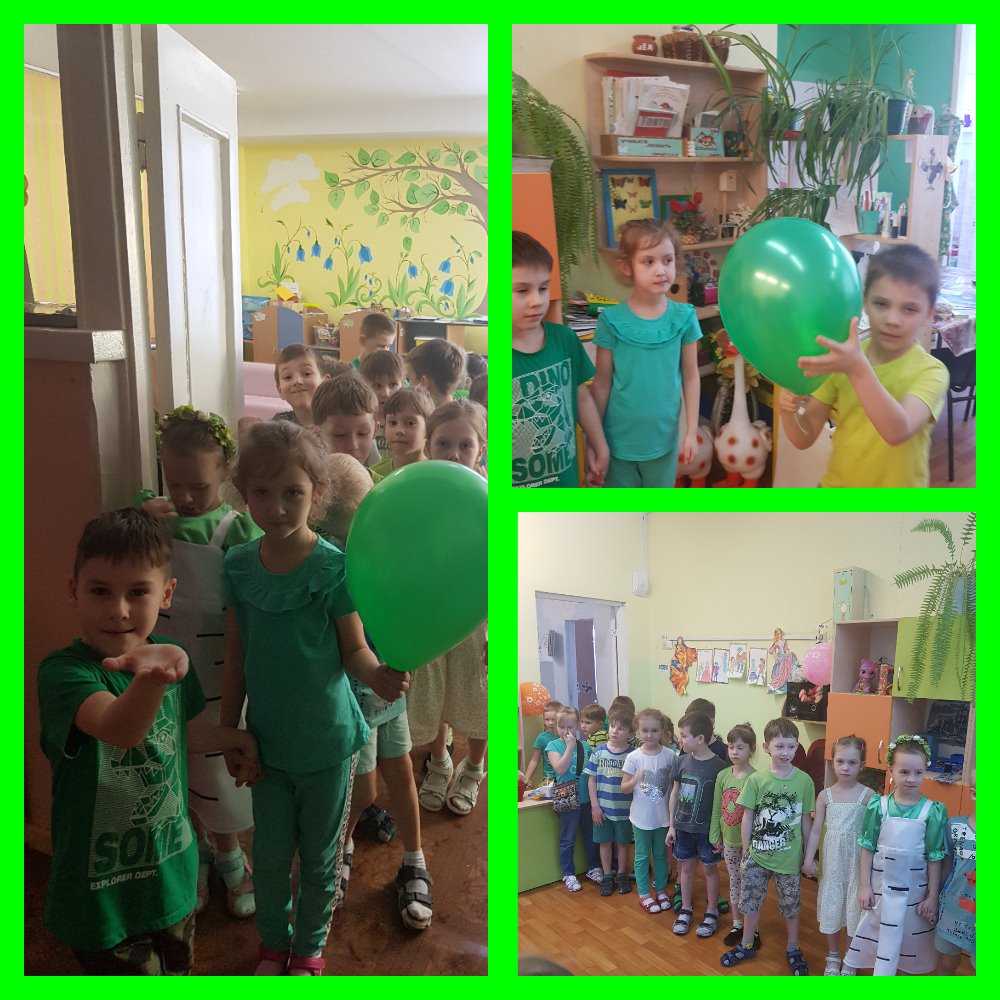 ВСТРЕЧАС С ВЕТЕРАНОМ ВОВ С ДОКИНЫМ Б.Д.
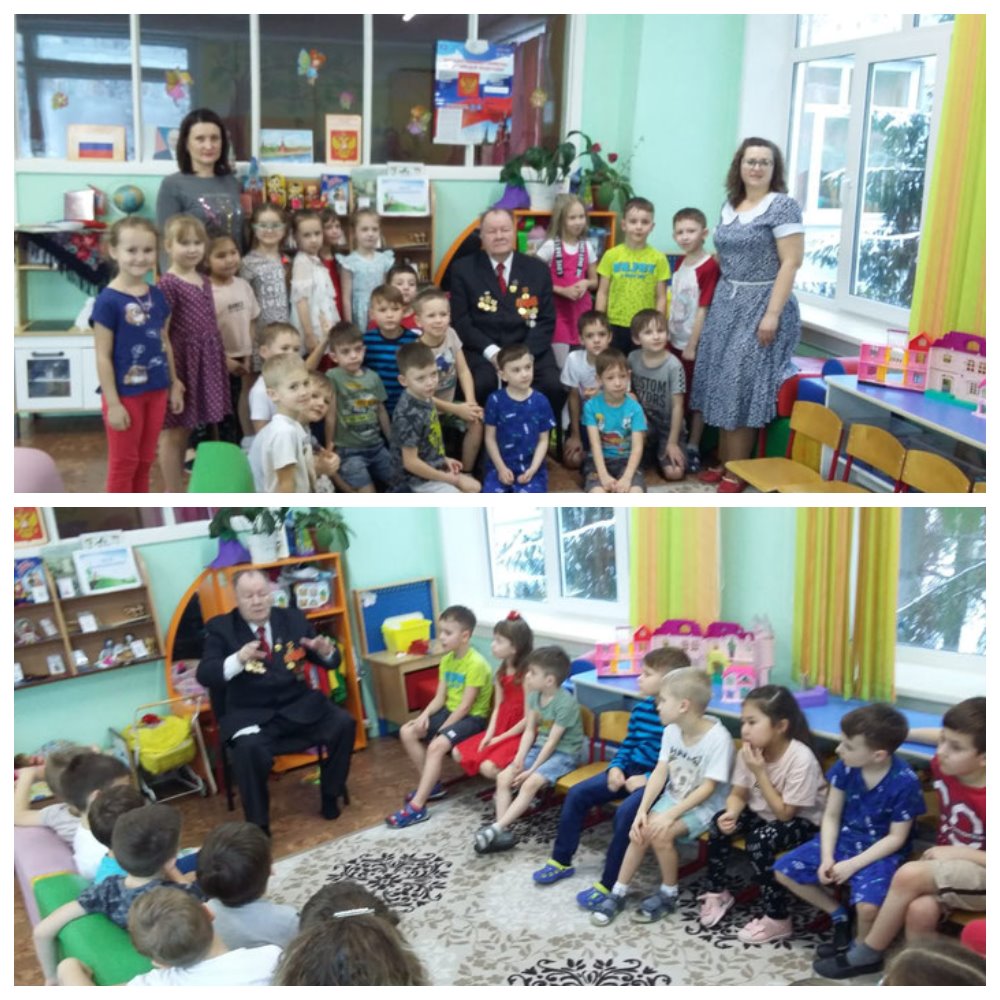 ПОДАРОК ДЛЯ ВЕТЕРАНА
ДЕТИ РАССКАЗАЛИ СТИХИ
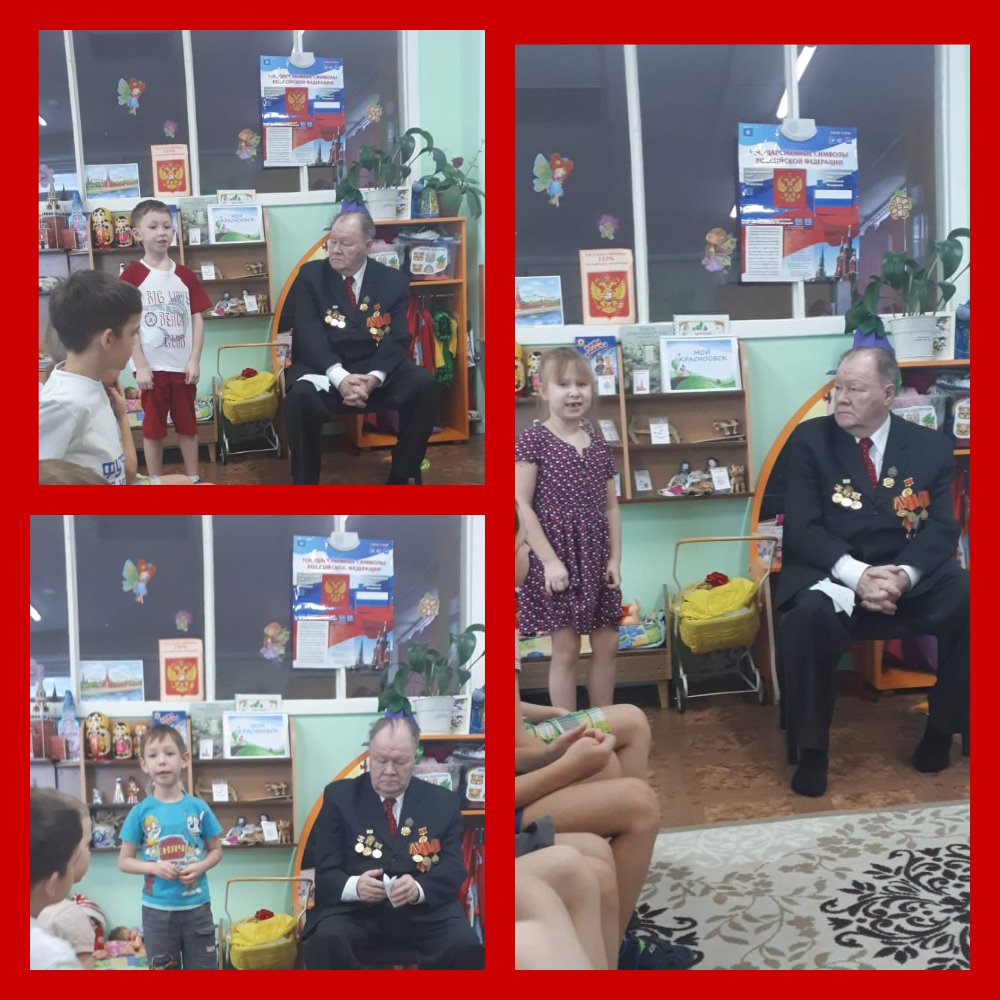 Добавить заголовок слайда 4
Уборка детской площадки
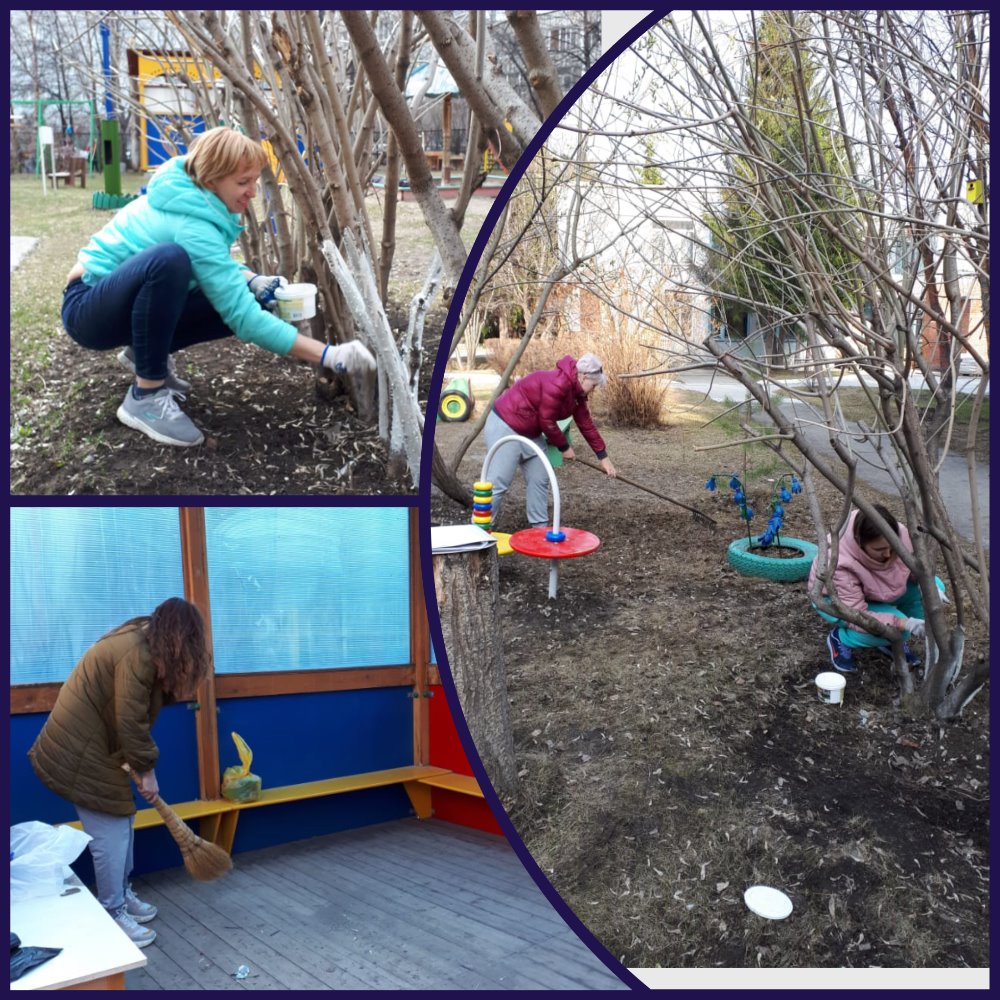 Корм для животных приюта
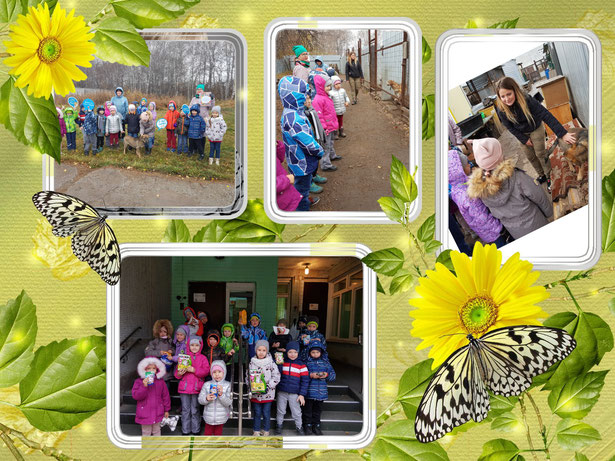